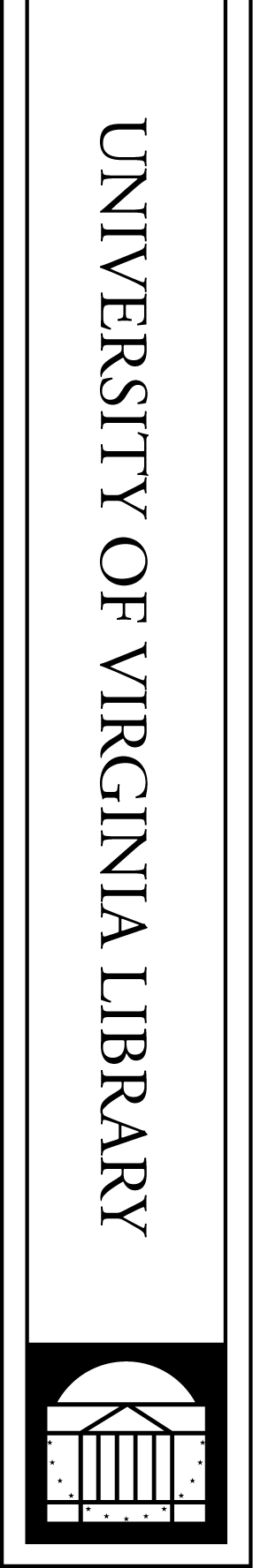 LibraOpen
A robust scholarly repository that puts your UVA research center stage 

libra.virginia.edu
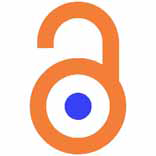 [Speaker Notes: the newest part of UVA’s Libra Scholarly Repository service opens up a world of options for propagating and stewarding your scholarship]
Why Open?
Timely and transparent: 
A Psychological Profile of the Alt-Right, Forscher (Arkansas) & Kteily (Northwestern) with open data
Funder compliance: 
Perspectives on…Climate Change and Sea Level Rise, Haimes (UVA) & Stakhiv (USACE) for NSF
Affordable re-use: 
Introduction to Mindfulness Practice for College and University Students, Green (UVA)
Reclaiming copyright:
Democratizing Innovation, von Hippel (MIT)
[Speaker Notes: Instead of a lecture, some examples from inside and outside UVA, in your discipline and others.]
Why LibraOpen?
Current scholarship comes in many forms
LibraOpen accepts a broad range of deposit types:
Conference papers, posters, and presentations
Published and pre-print articles
Books, chapters
Video, audio
New scholarly forms
[Speaker Notes: Current scholarship is not one size fits all. LibraOpen supports a broad range of deposit types: Presenting a poster about your work at a conference? Upload the poster to Libra and use the resulting persistent link in citations or other scholarly work! Have a recording of your presentation in another institution? Great—create an entry with a link to the media and make your work visible worldwide! Of course, your published and pre-print articles go into LibraOpen as always.]
Why LibraOpen?
Current scholarship is available many ways
LibraOpen facilitates persistence and discovery
“DOI” (persistent link) for every LibraOpen work
Automatic Library catalog (Virgo) entry and access 
Automatic search engine population (Google and Google Scholar)
Replicate or link to versions of your work in other repositories (arXiv, MLA Commons), publications, and new online venues
[Speaker Notes: When you deposit work in Libra, Libra creates a persistent URL for your work (“DOI”), that is immediately available for sharing and promotion. Within 24 hours of depositing material in Libra, your work is discoverable through Virgo. Beyond UVA, the entry is immediately discoverable by search engines and thus is available for educators, scholars, and the public, all around the world. 

Is your work in another open repository? 
Great! LibraOpen allows you to create entries with embedded links to Open Access content stored in other repositories. This allows you to keep the “master” copy with a discipline-based repository (like arXiv or MLA Commons) and increases exposure through tools like Google Scholar and Virgo.]
What’s new?
Easily and definitively claim and connect your scholarship using an ORCID iD. 
Create works that link to content stored in other repositories 
Quickly and clearly designate rights for re-use
Search for open scholarship in context at UVA and Worldwide (Virgo & Google)
Modern interface, flexible file types
[Speaker Notes: “Which Jane Smith are you again?” Libra offers ORCID iDs to connect your scholarship to you via persistent digital identifier, in addition to your name. Your ORCID iD ensures that you are connected to your scholarly contributions “across disciplines, borders, and time.” Read more on orcid.org. 

Do I have to commit to a certain set of rights to use LibraOpen? 
You choose the rights for your work when you submit to LibraOpen. Options include numerous Creative Commons options, as well as All Rights Reserved. 

Where you look [demo]: Search for open scholarship in Virgo, in context with related content of all types [demo]]
What’s not?
Choose a UVA or Worldwide audience for your work 
Got data? Use LibraData/UVA Dataverse to share, publish, and archive your data
Student scholarship? LibraETD provides safe and secure storage for theses and dissertations
Older URLs remain functional, and we’ve migrated your work to our newest platform
Same deposit location: libra.virginia.edu
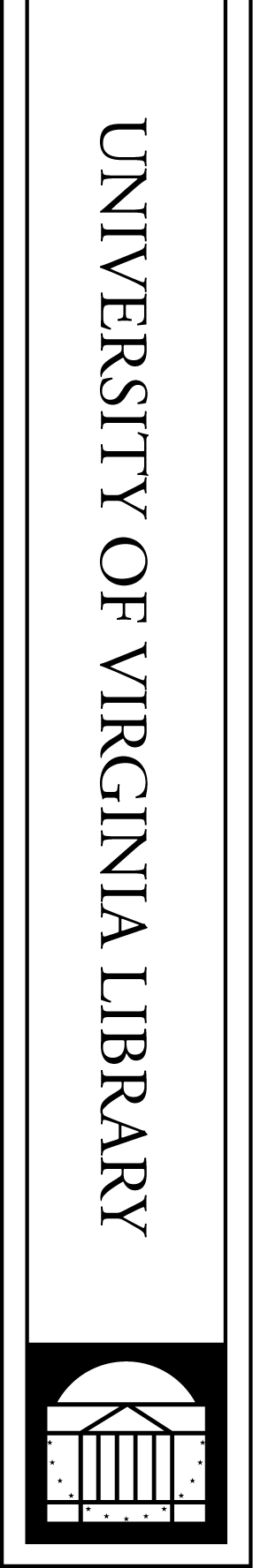 Ready to deposit?
start at
libra.virginia.edu

Questions: libra@virginia.edu or your liaison librarian
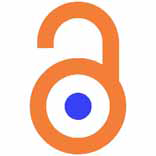 Resources
LibraOpen Press Release https://doi.org/10.18130/V3GK41
LibraOpen Talking Points (this presentation) https://doi.org/10.18130/V3T875